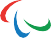 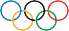 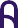 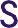 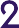 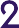 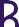 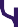 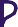 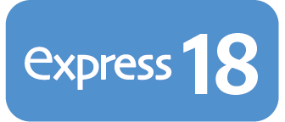 A
PERTURBATIONS
Passage de la Flamme à Meaux et à Melun 
     Le Samedi 20 juillet 2024, de 12h30 à 20h30
L’itinéraire de la ligne Express 18 est modifié durant le passage de la Flamme en raison des routes fermées à la circulation.
Les arrêts : La Hayette, Marché, Médiathèque, ne pourront pas être desservis de 14h00 à 20h30. 
Les arrêts Quai Pasteur et Pompidou ne seront pas desservis de 12h30 à 16h.
Elle reprendra son itinéraire normal progressivement en fonction de l’ouverture des routes.
Veuillez-nous excusez pour la gêne occasionnée.
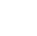 Gare de Meaux
Secteur Meaux de 14h à 20h30
Marché
Médiathèque
Gare de Torcy
La Hayette
Gare de Lieusaint-Moissy
Quai Pasteur
Gare de Melun
Secteur Melun de 14h à 15h
Pompidou
Arrêt non desservi pendant le passage de la Flamme
Flashez-moi pour en savoir plus !
QR code
@MeauxOurcq_IDFM
01 64 33 26 04
iledefrance-mobilites.fr Application disponible sur :